National Review of Asthma Deaths (NRAD)
Key Findings and Recommendations

Thank you to Mark Levy / Jimmy Paton for use of their slides
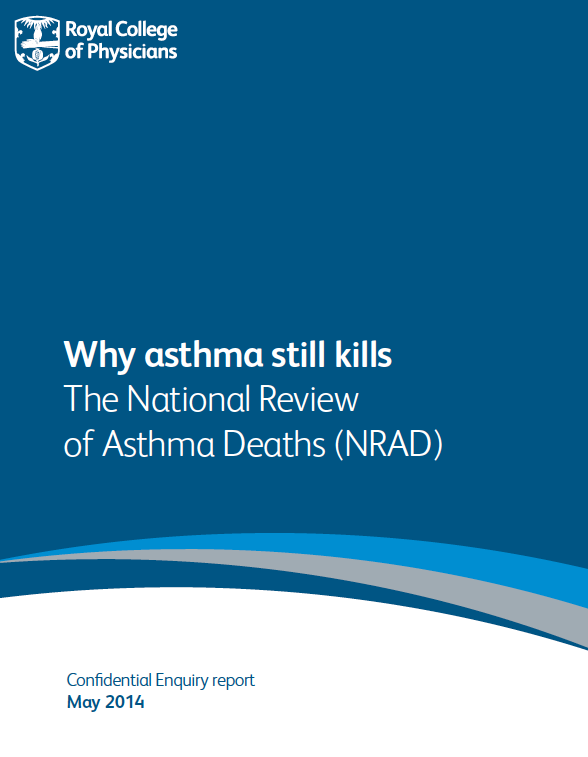 Why do a study?
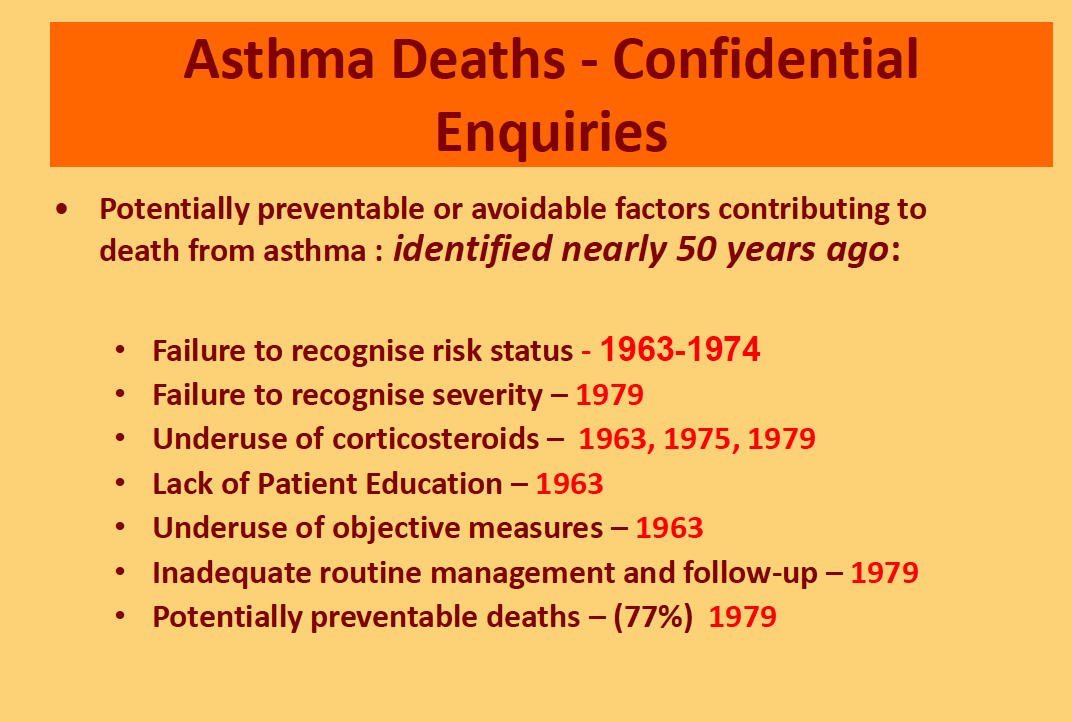 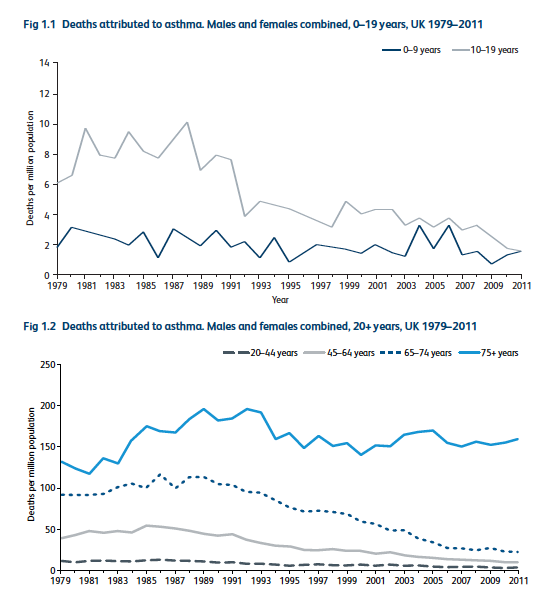 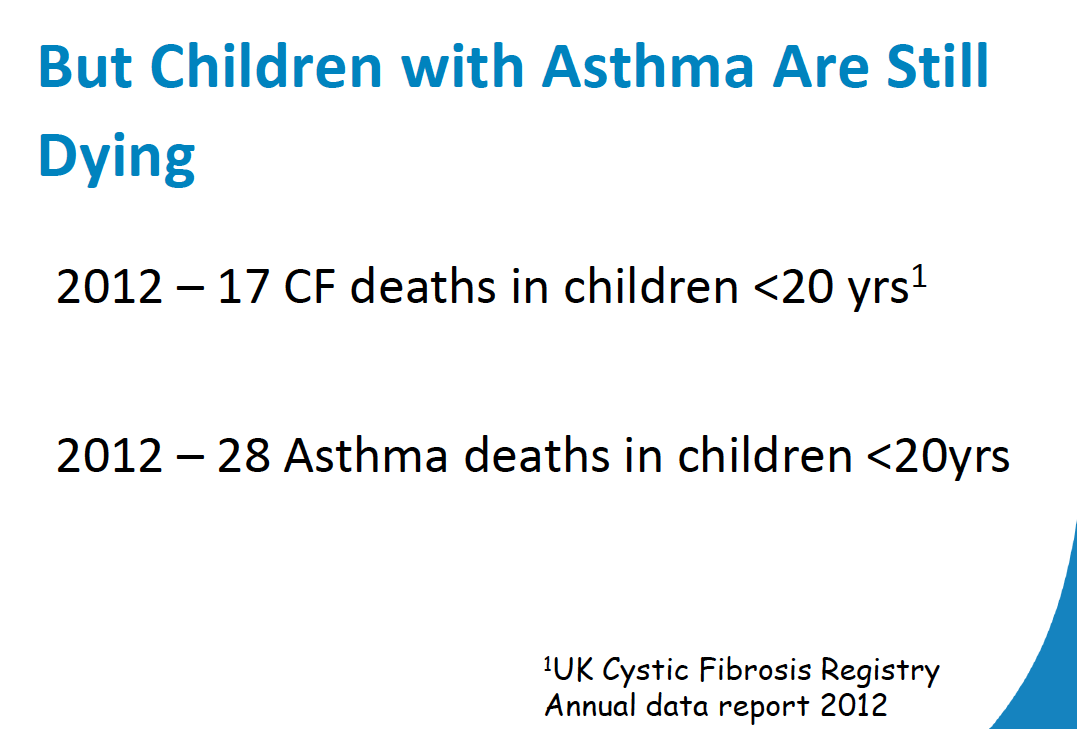 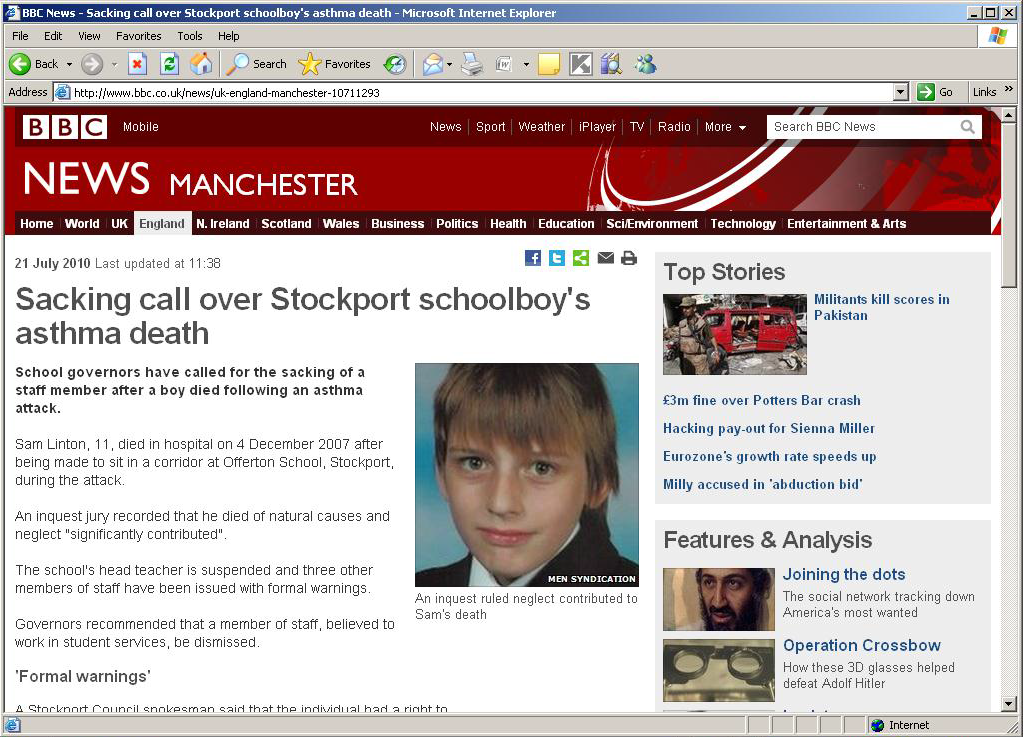 National Review of Asthma Deaths (NRAD)
Medication
		Patient compliance

Medical care
			Trigger factors


	Awareness of school/
	work colleagues
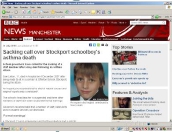 Medical care received

		Location of death
Involvement of
	school/ work
			Environmental conditions
			– climate/ allergic factors
Longer term
	clinical
	history
received
Lifestyle/ activity
	Psychosocial factors
Hours
before death
Onset of asthma/
diagnosis
Weeks/months
before death
Date/time
of death
Aims of NRAD
To identify avoidable factors and make recommendations for changes to improve asthma care
To understand effect of asthma and death from asthma on families and carers
Assess effectiveness of the management of asthma at the moment (acute and chronic)
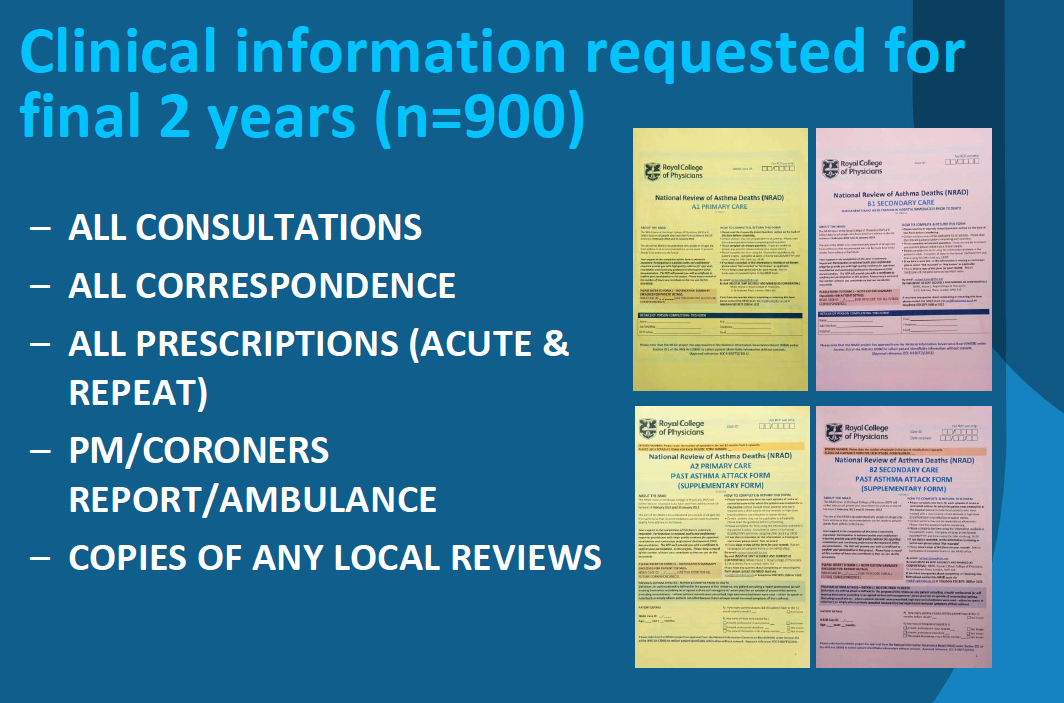 NRAD flow diagram
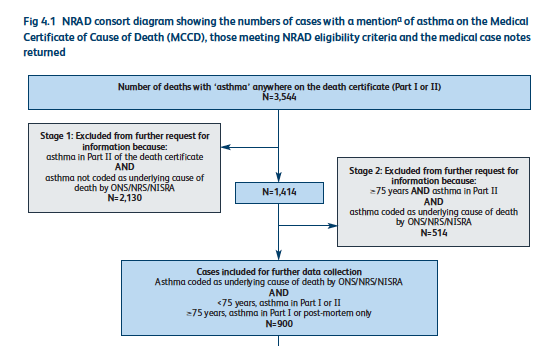 NRAD flow diagram
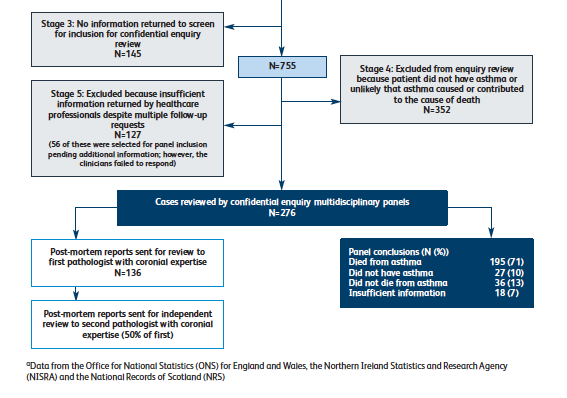 Asthma deaths
195 people who died from asthma analysed
174 expert clinical assessors
2 assessors per case who present to panel and agreement sought

28 children and young people died of asthma
< 10yrs = 10 (5%)		youngest 4yrs
10-19yrs = 18 (9%)
Demographic data
Location of death
45% of all died from asthma without any medical help during final episode
11% tried to get help but died before any help arrived

80% of < 10yrs
72% of 10-19yrs 
Died before reaching hospital
Personal asthma action plan
Only 23% of the 195 patients that died was there a record of them having a PAAP
Only 4/28 children had a PAAP
RECOMMENDATION
All people with asthma should have PAAP that mentions:
Triggers and current treatment
How to spot symptoms getting worse and what to do then
What to do in emergency and when to call for help
Asthma severity
In children
< 10 years
Mild		0%
Moderate	30%
Severe		60%
NK		10%
10-19 years
Mild		6%
Moderate 	44%
Severe		39%
NK		11%
Overall data (n=155)
Mild	= 14 (9%)

Moderate = 76 (49%)

Severe = 61 (39%)
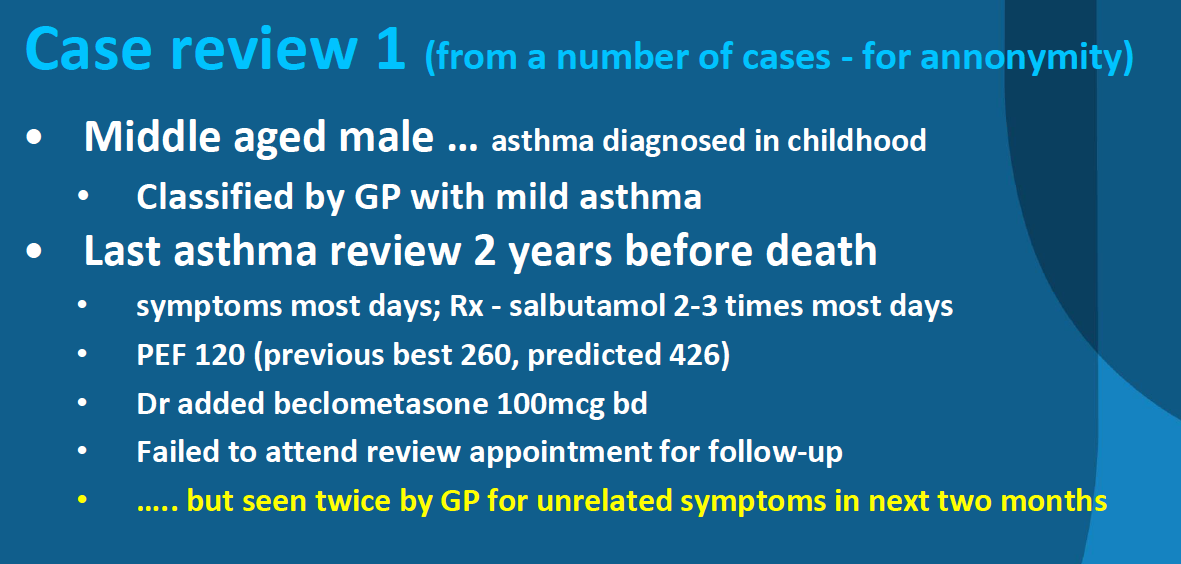 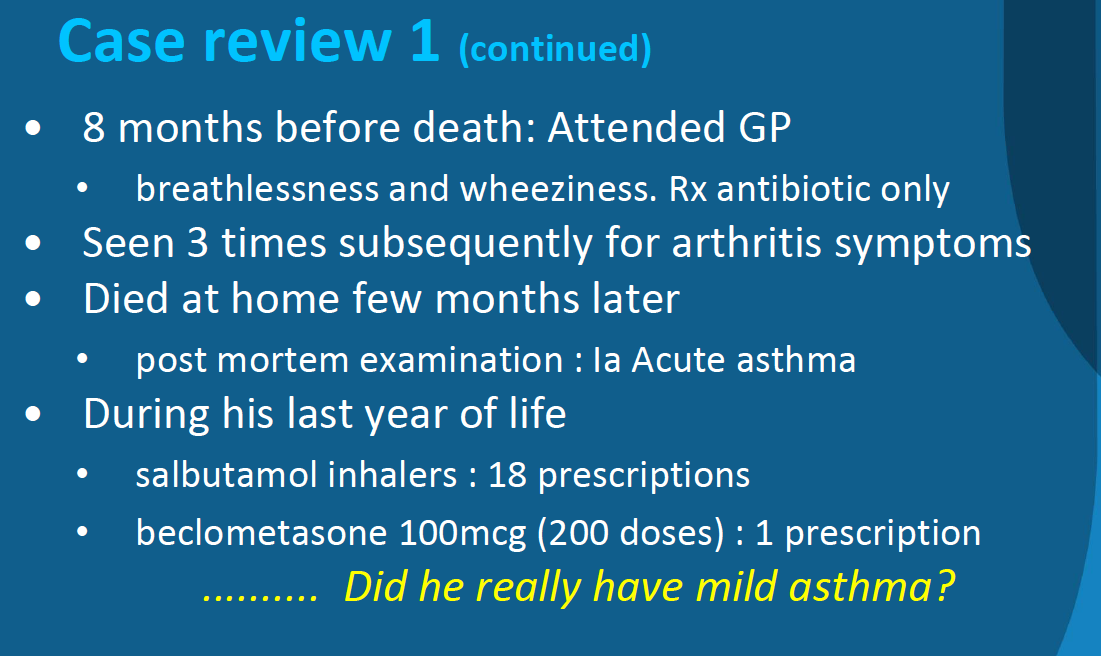 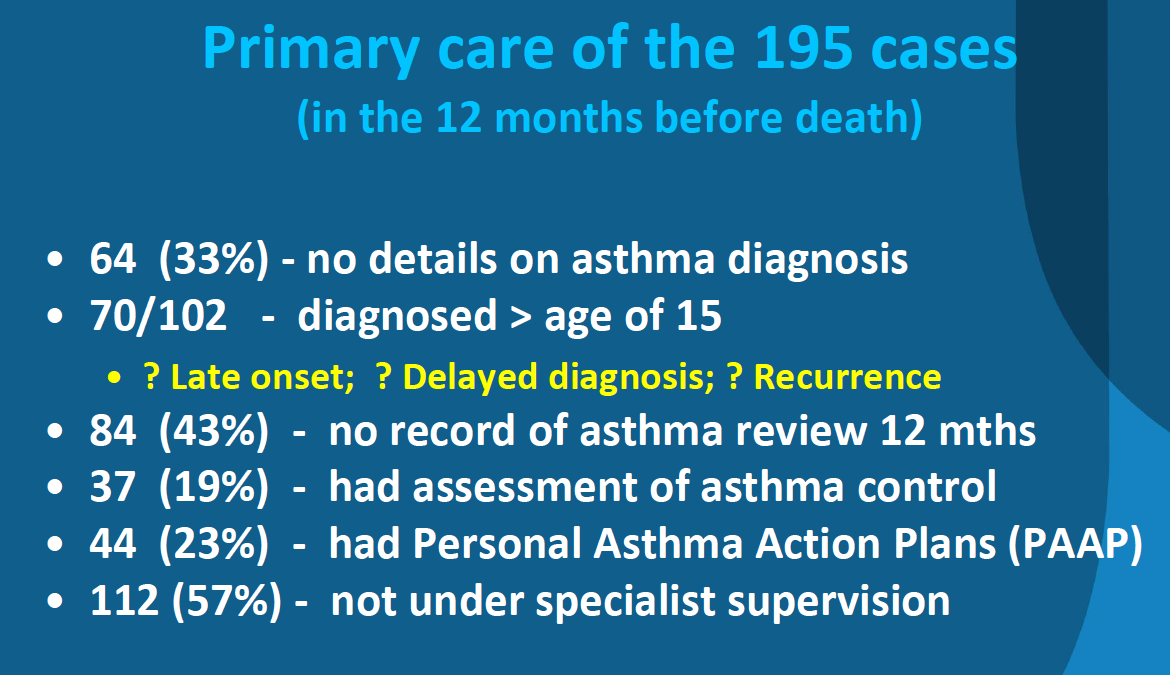 19% had assessment of control!
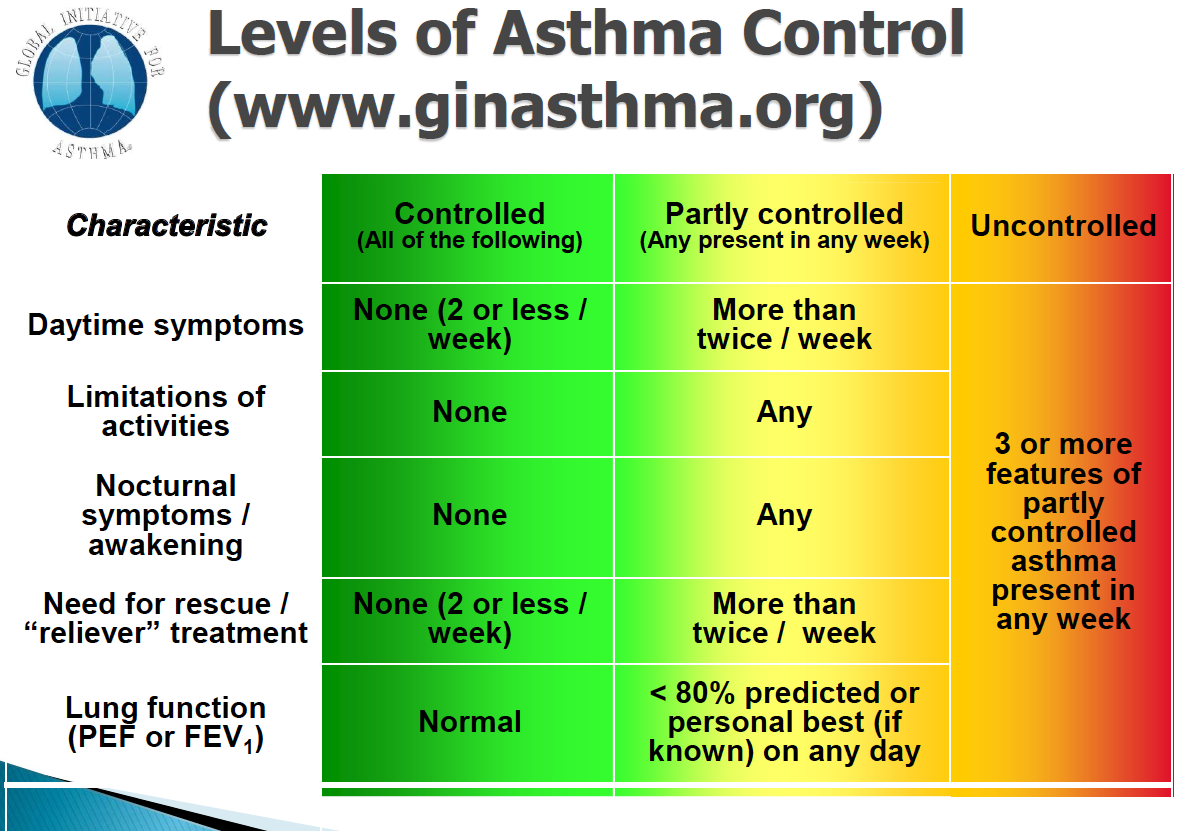 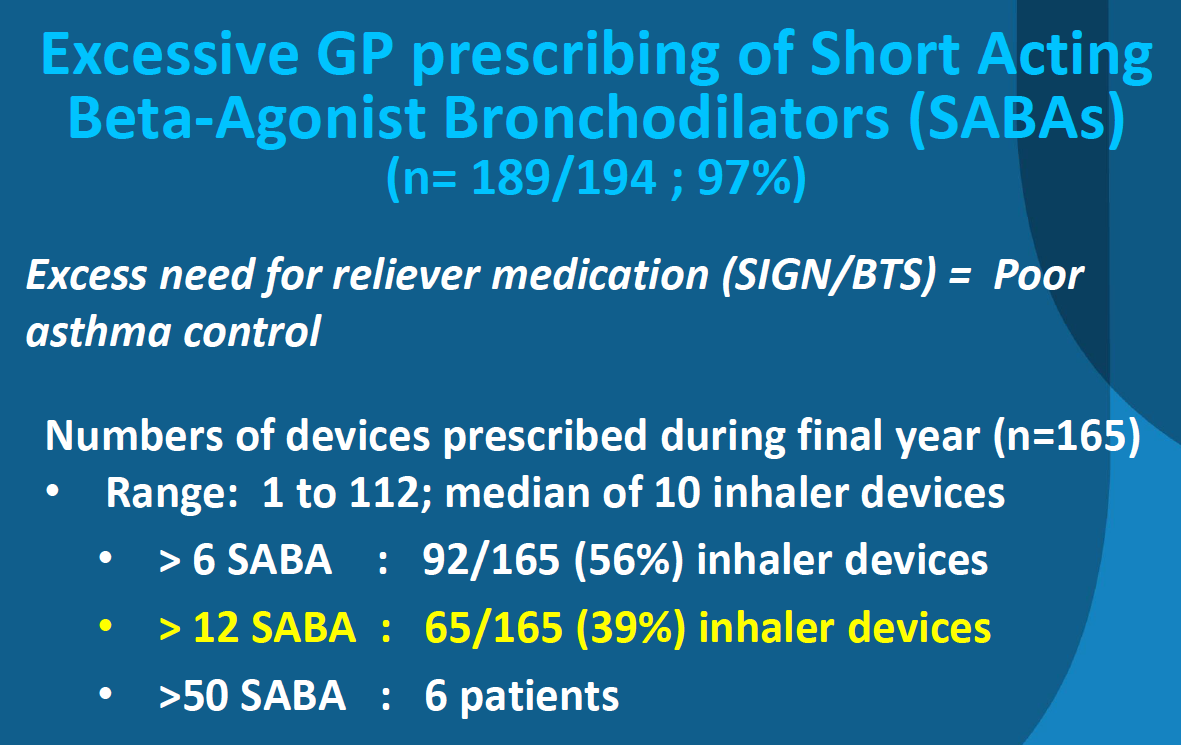 Secondary care
We need to ask about control for every exacerbation that comes to hospital
Opportunity to review background treatment and increase accordingly
Opportunity for education and PAAP.
We need to take more control of these patients, take referrals from A+E, have clear criteria – don’t leave it for GP
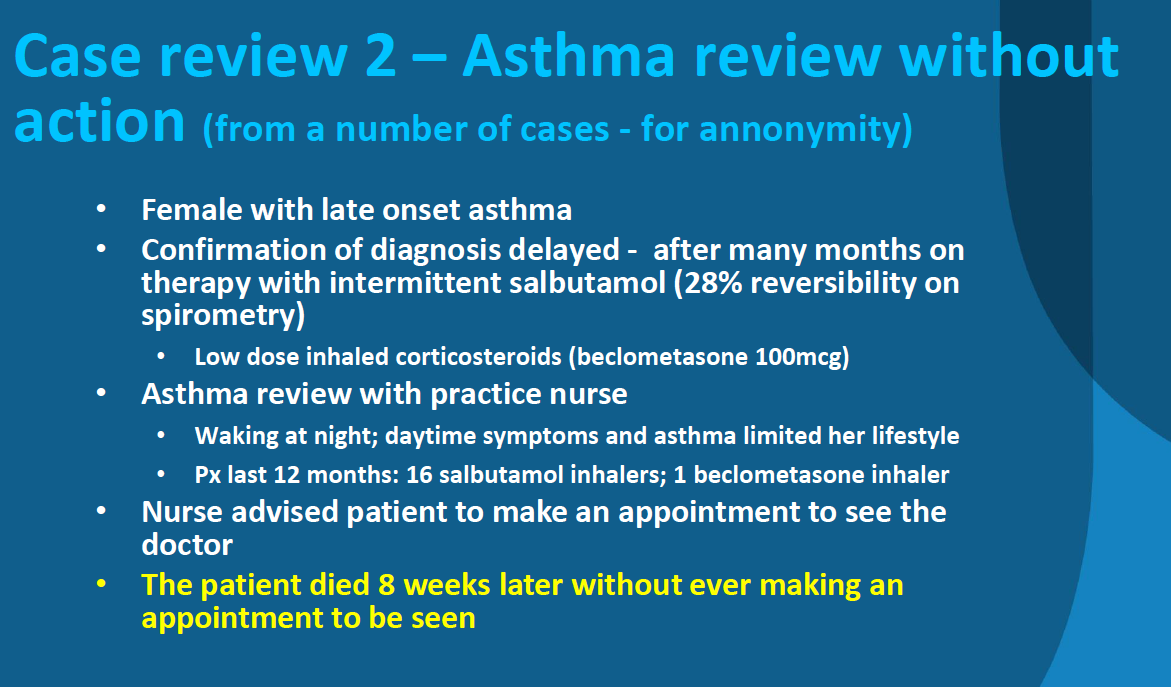 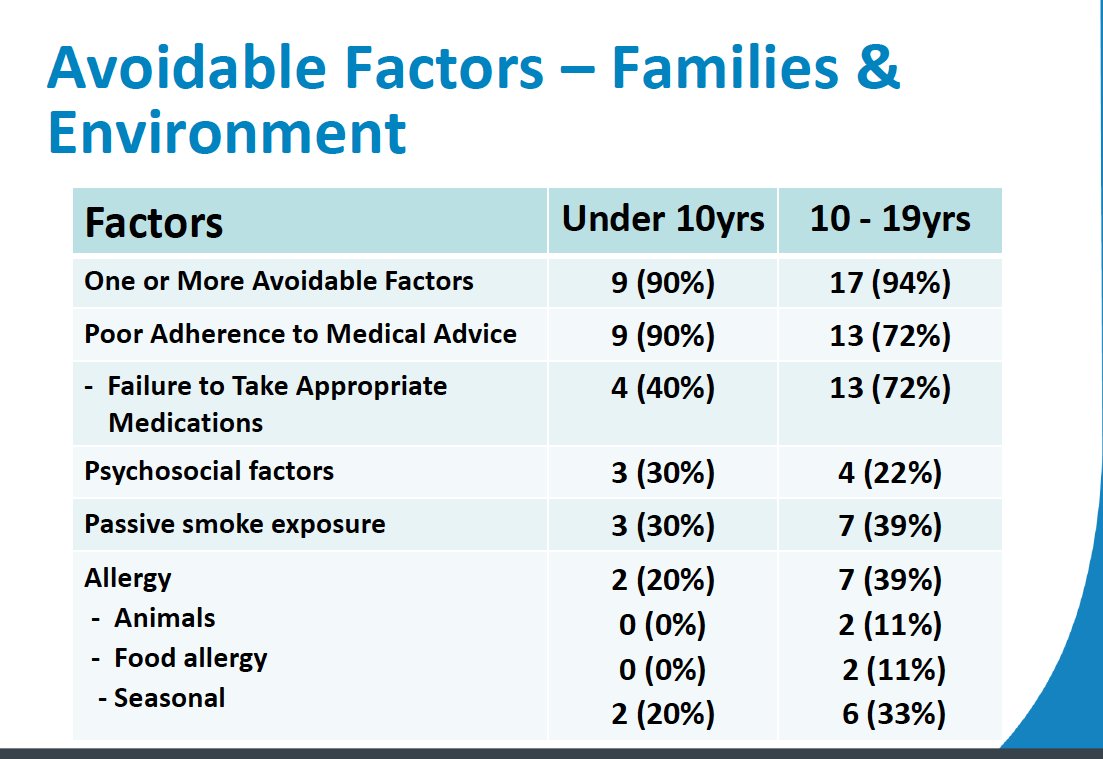 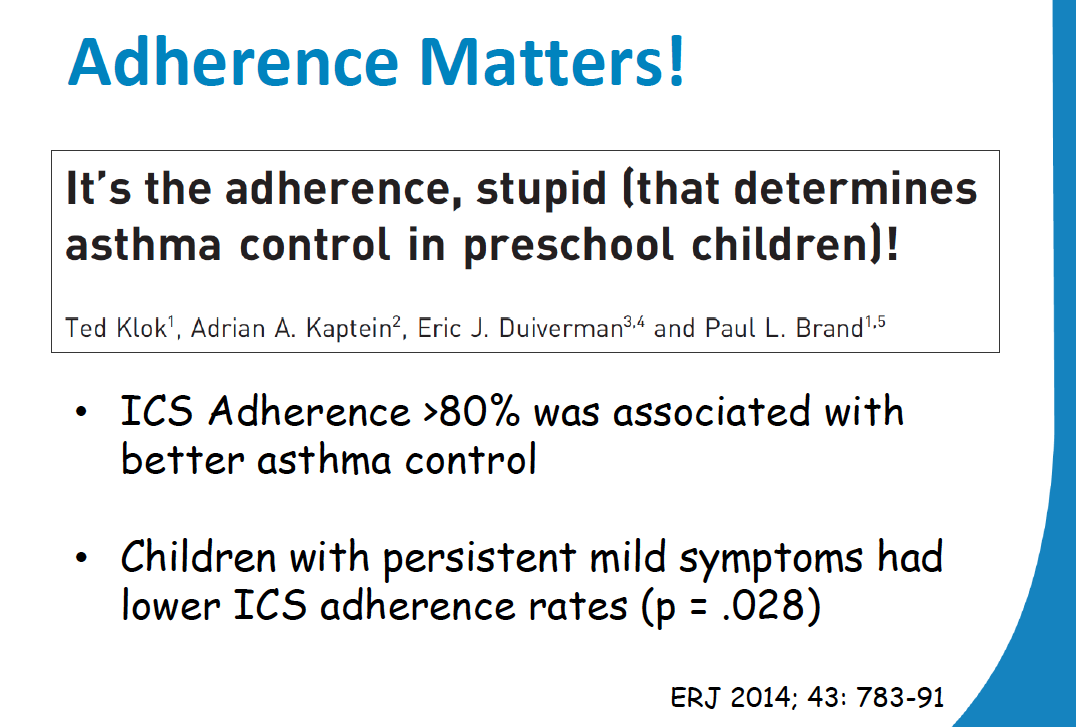 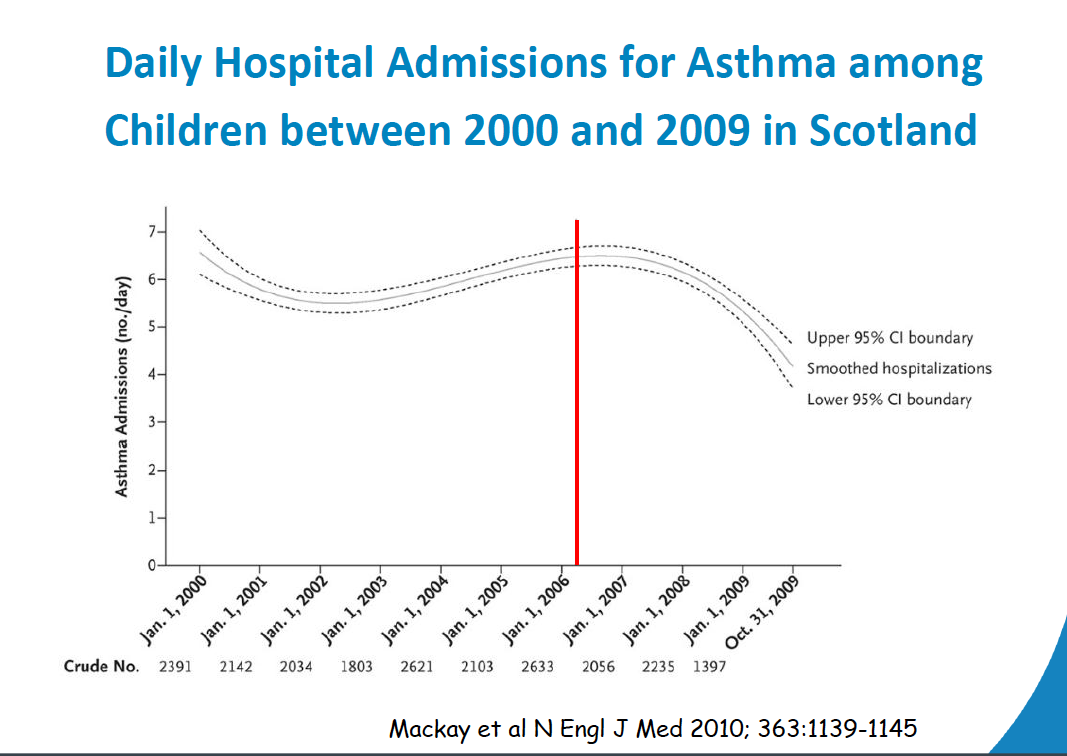 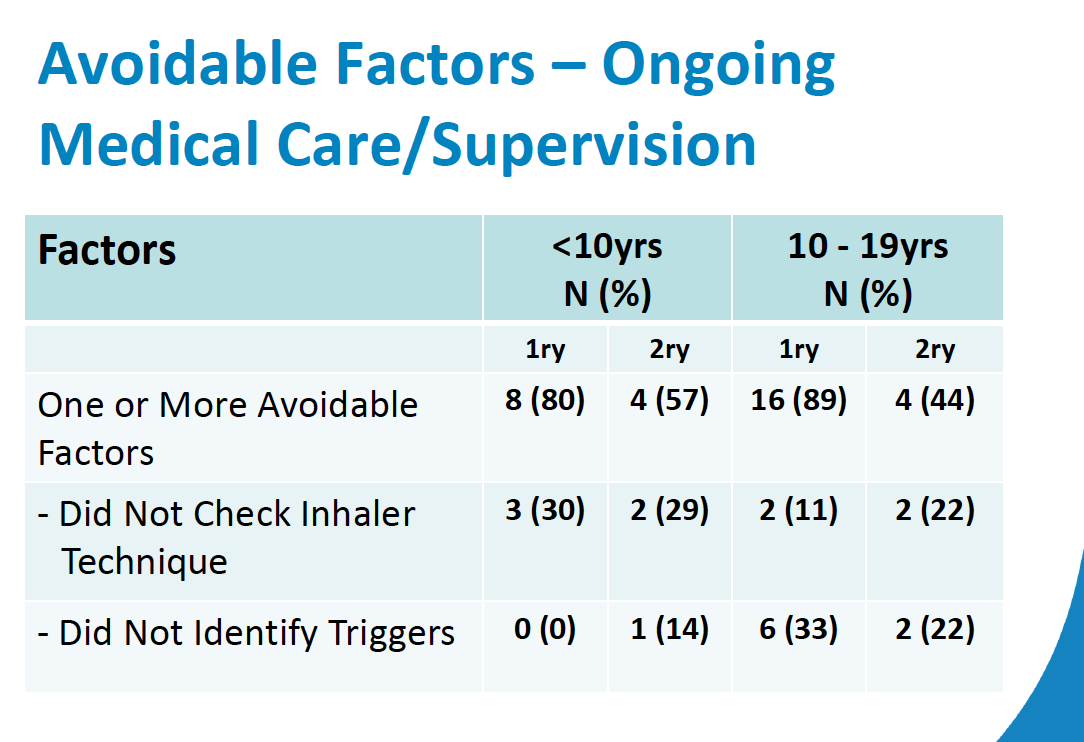 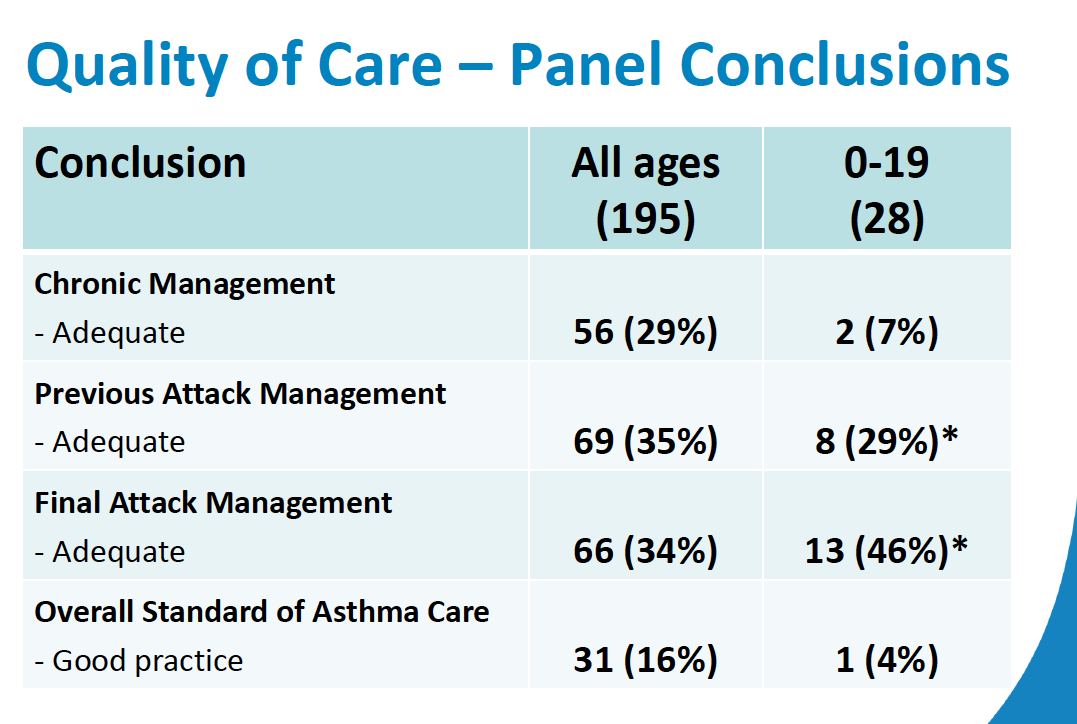 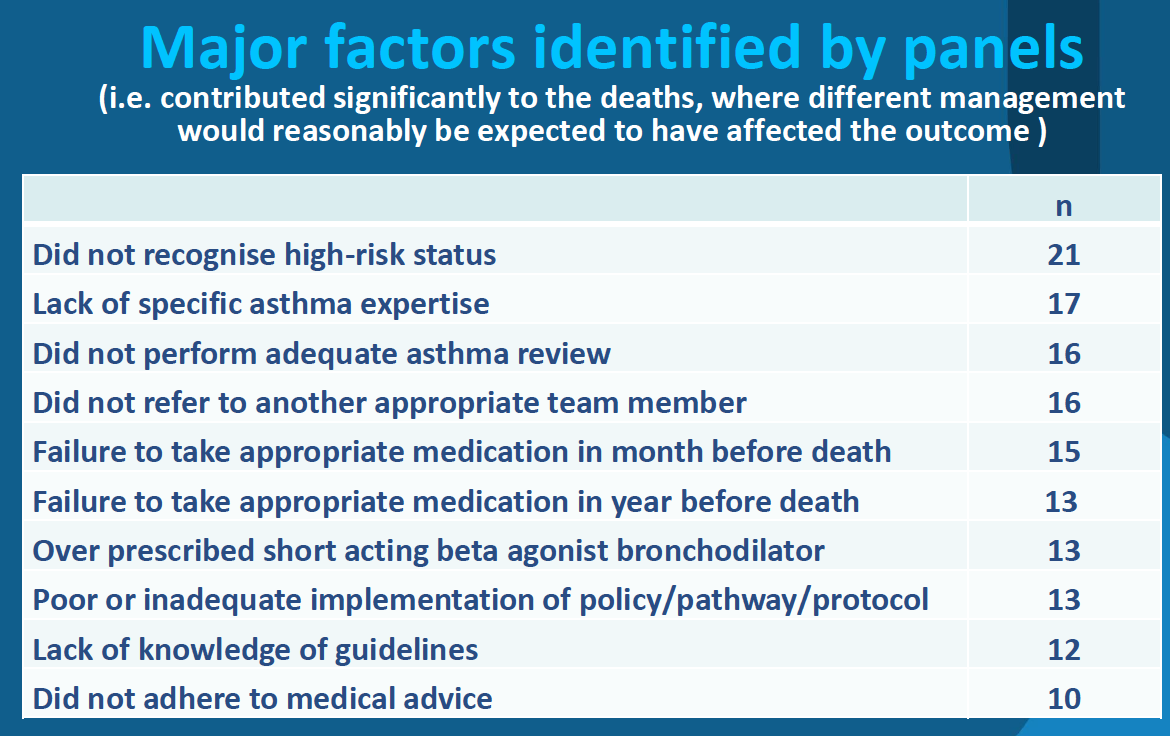 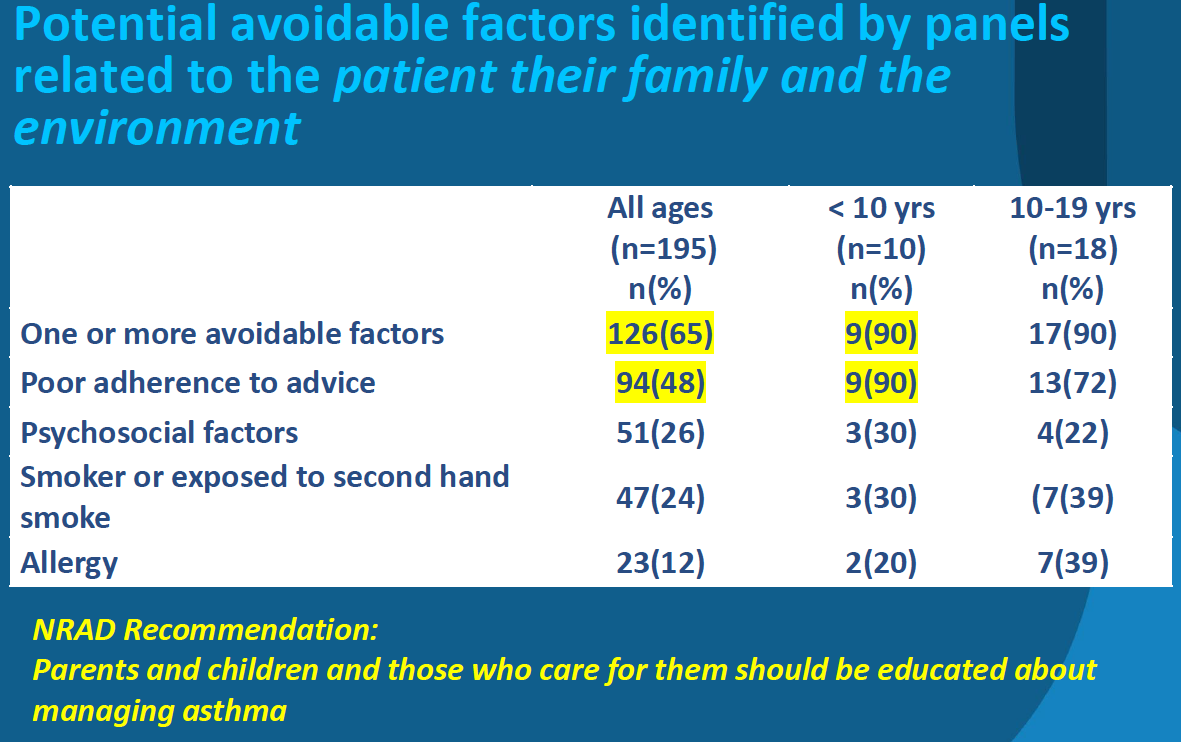 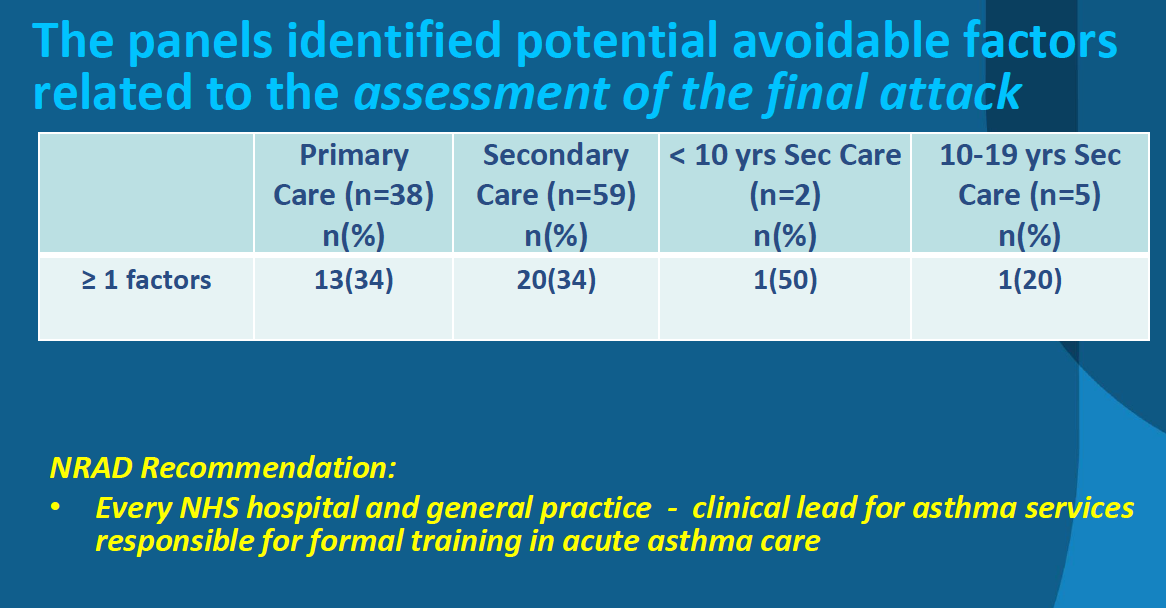 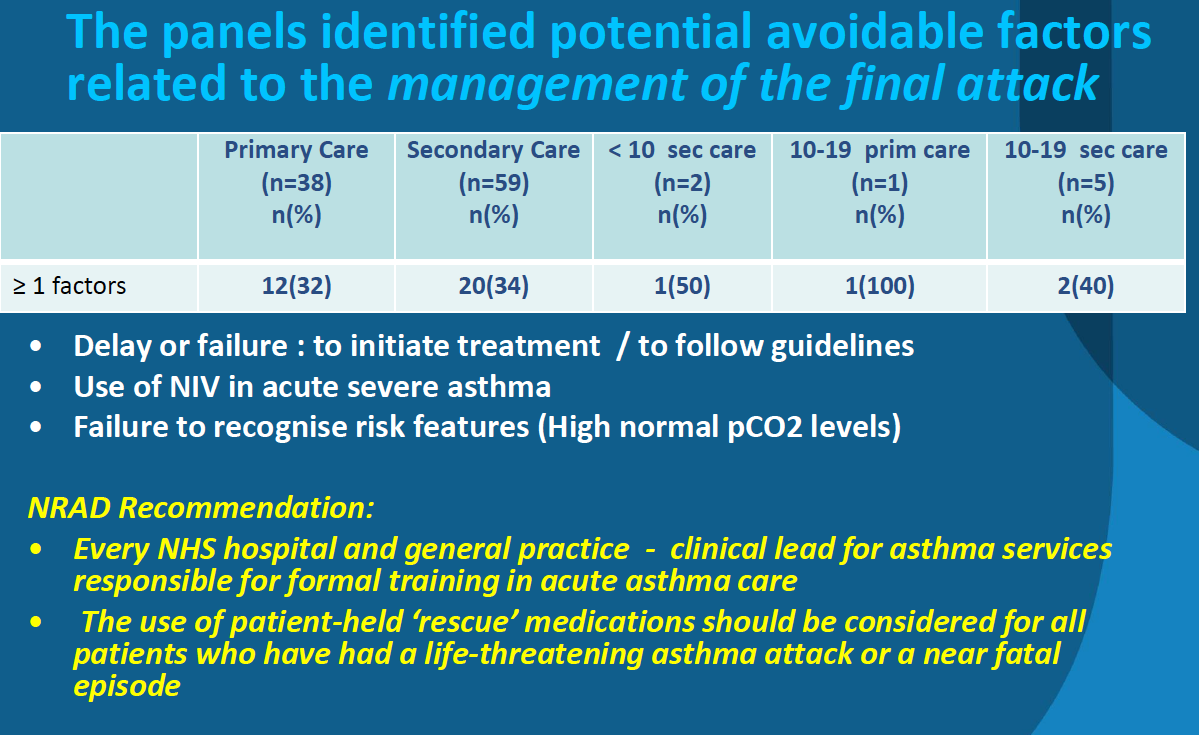 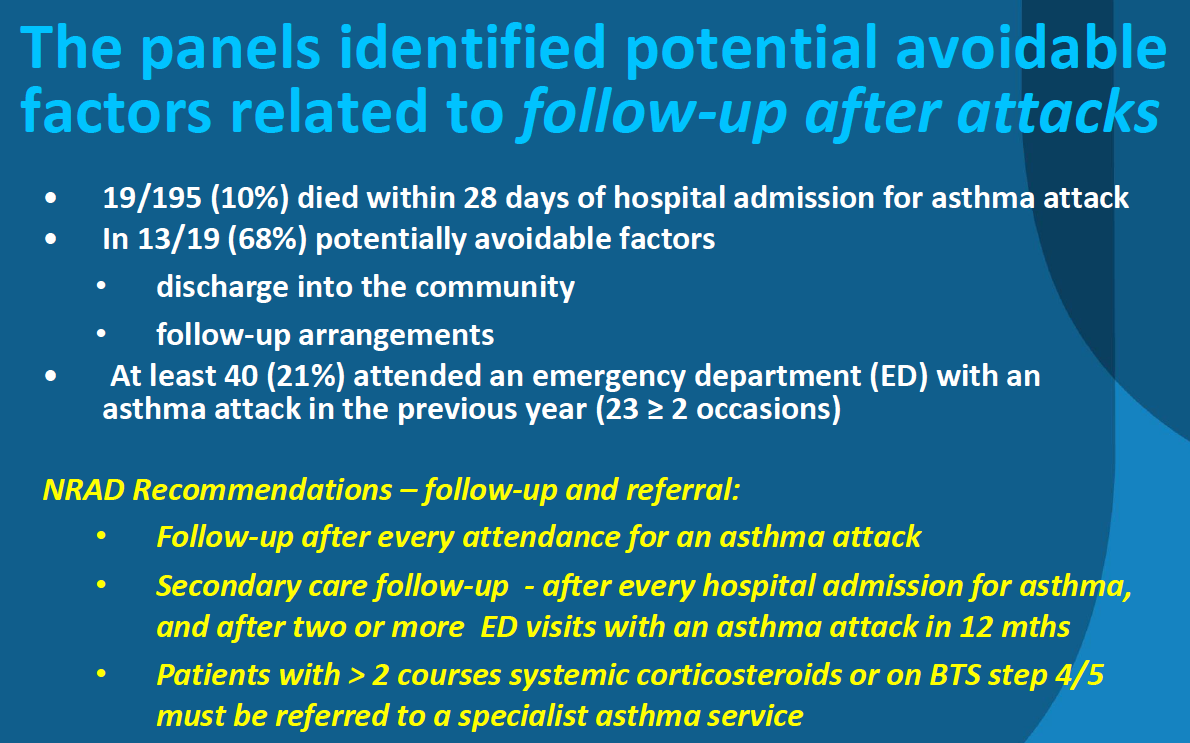 What does this mean for us?
Remember asthma attacks can kill – do your parents know this?
Everyone have an action plan with right information
Good adherence is possible and work at it
Passive smoking big risk factor – can we do more?
Work with local GPs re implementing guidelines and ensuring more appropriate referrals
Follow ups at discharge – should we do the review?
We are complacent and need to change
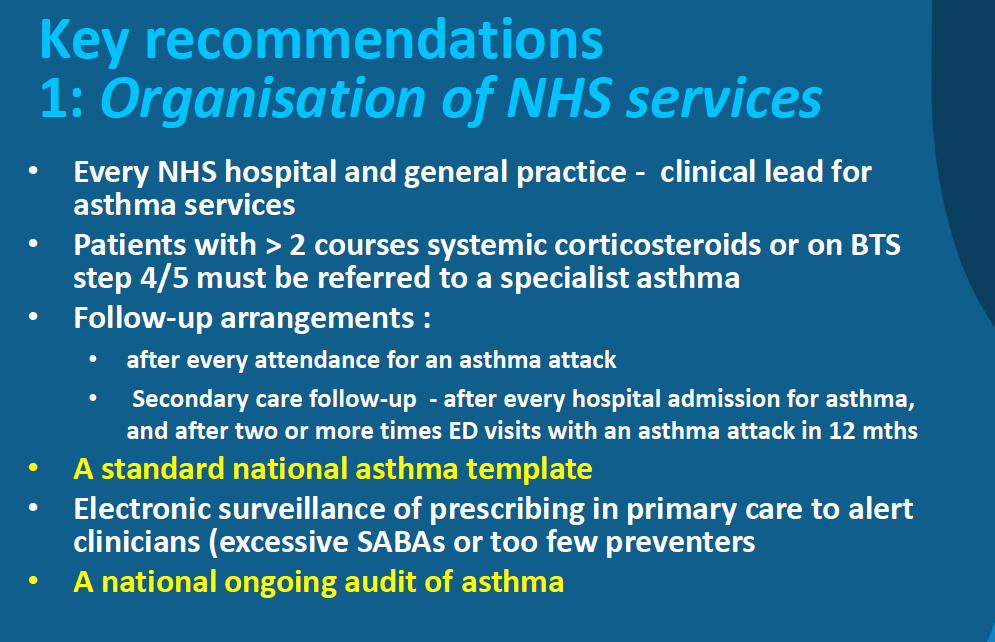 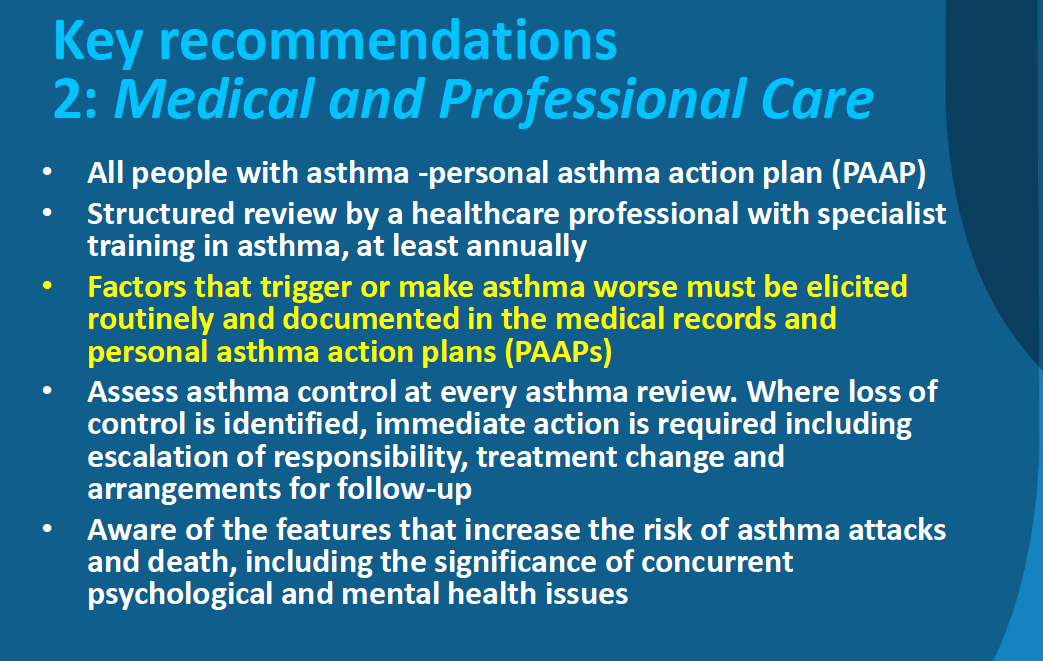 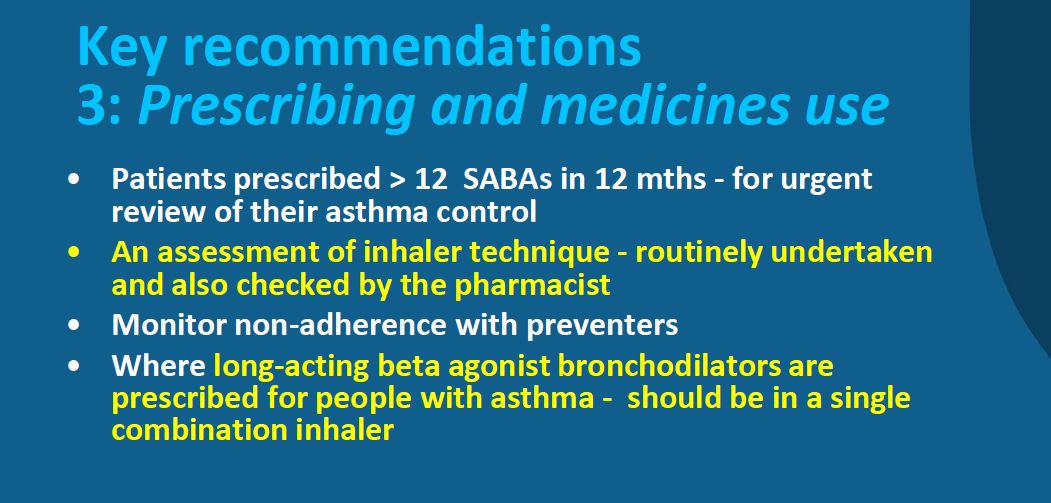 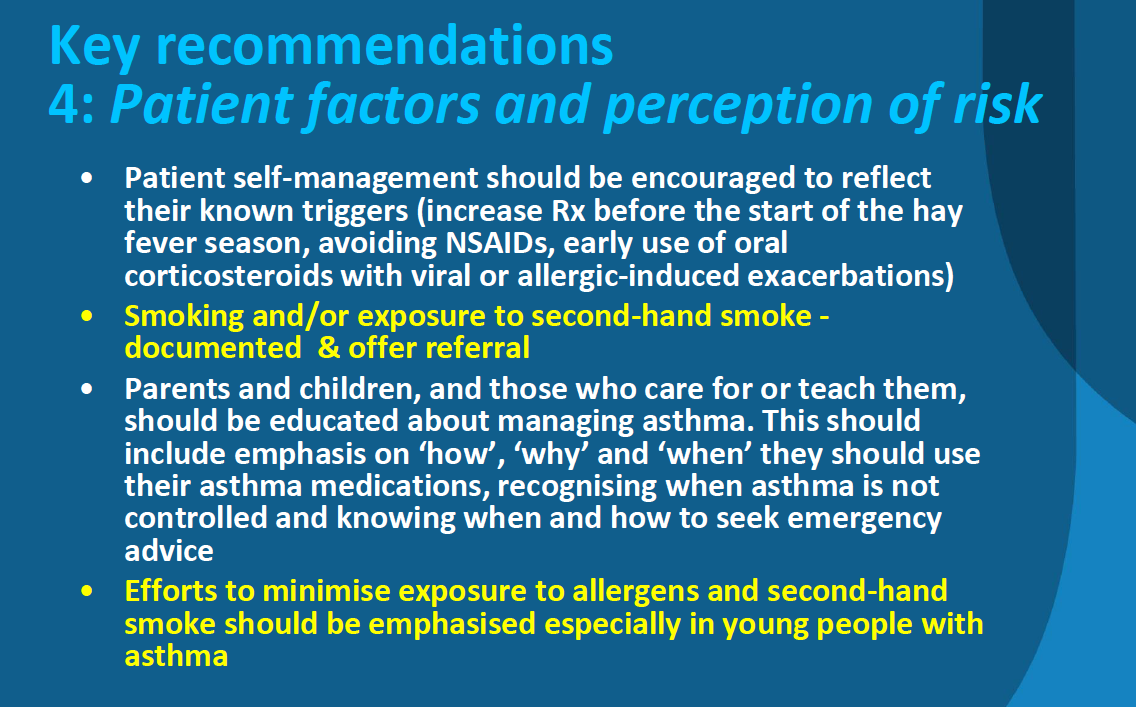 Back to slide 2……
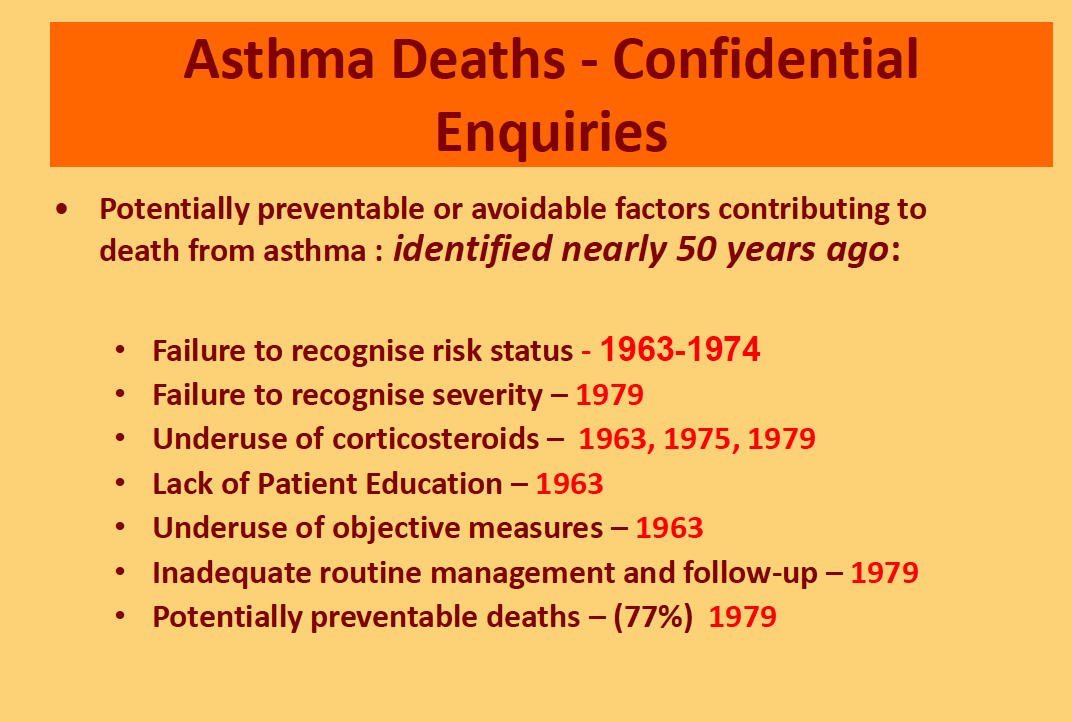